A Hybrid Hardware Architecture for High-Speed IPLookups and Fast Route Updates
Author :Layong Luo, Gaogang Xie, Yingke Xie,  Laurent Mathy
Publisher: IEEE/ACM TRANSACTIONS ON NETWORKING
Finding  solutions  that achieve both fast lookup and low update overhead
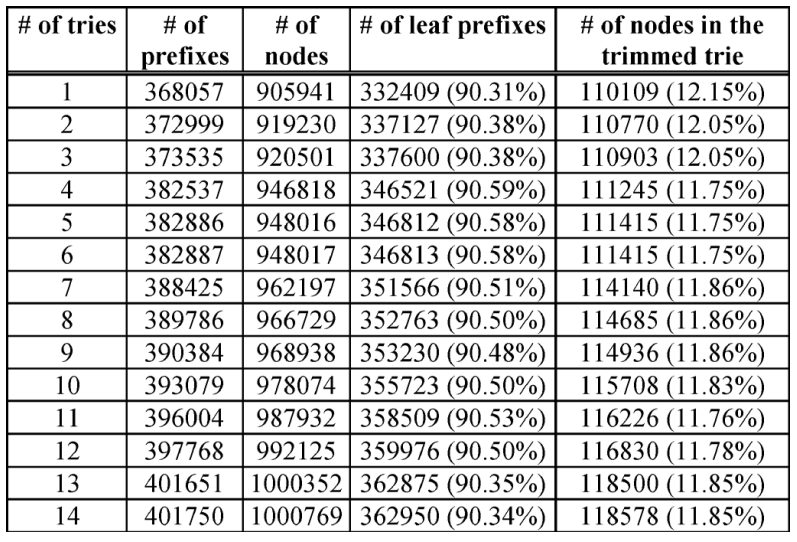 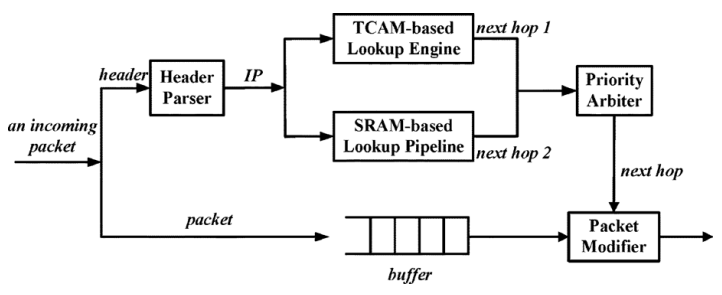 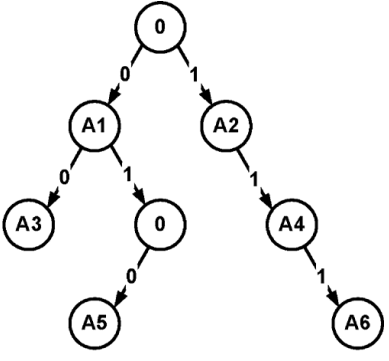 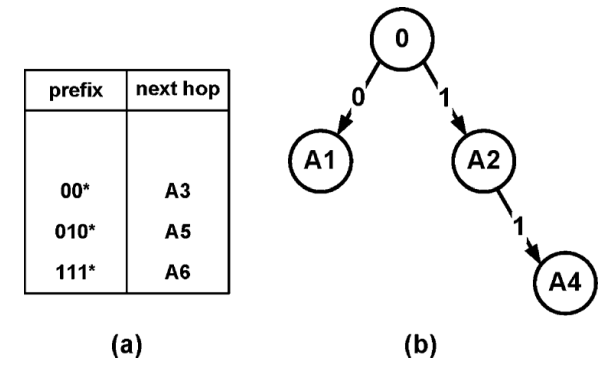 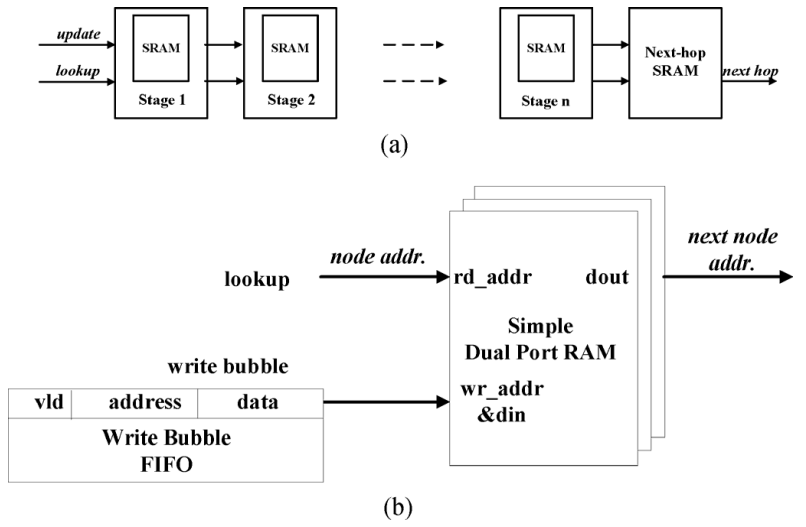 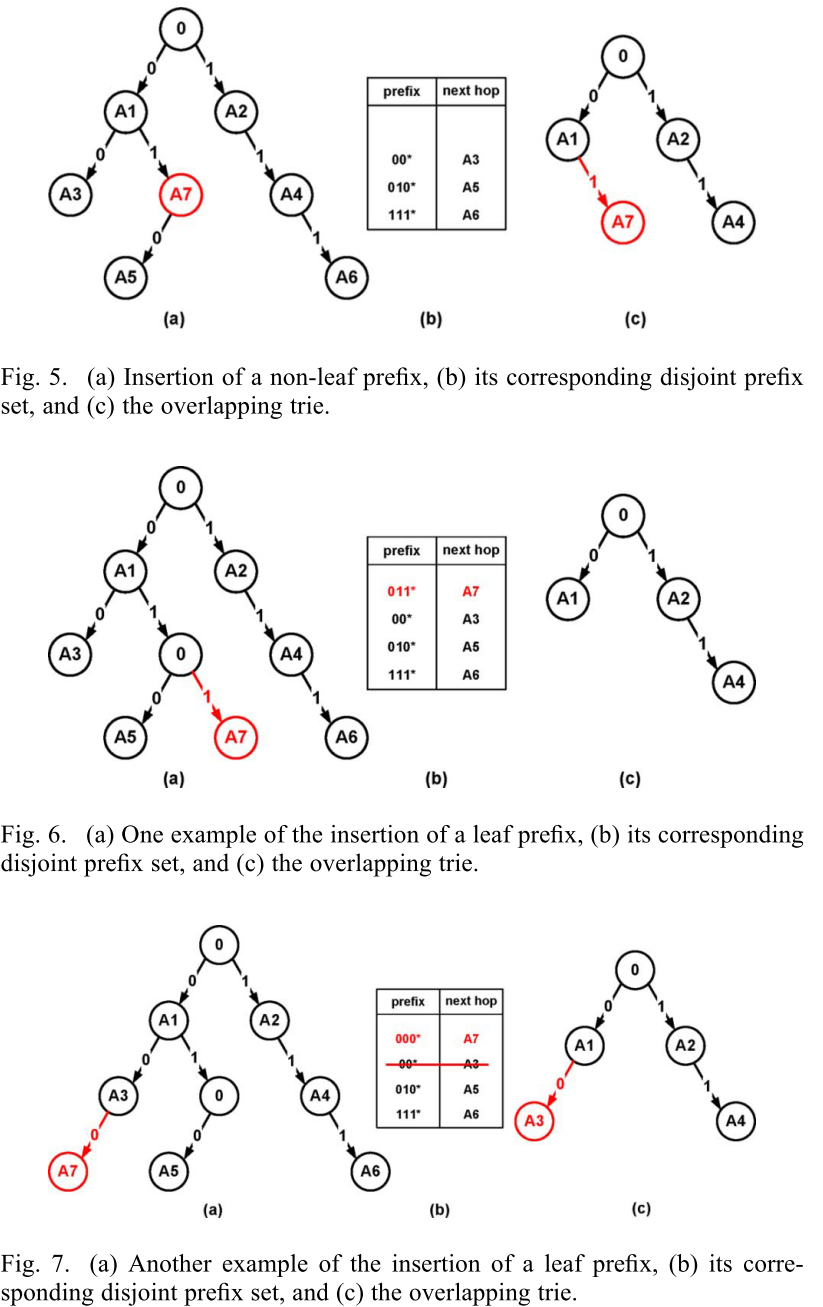 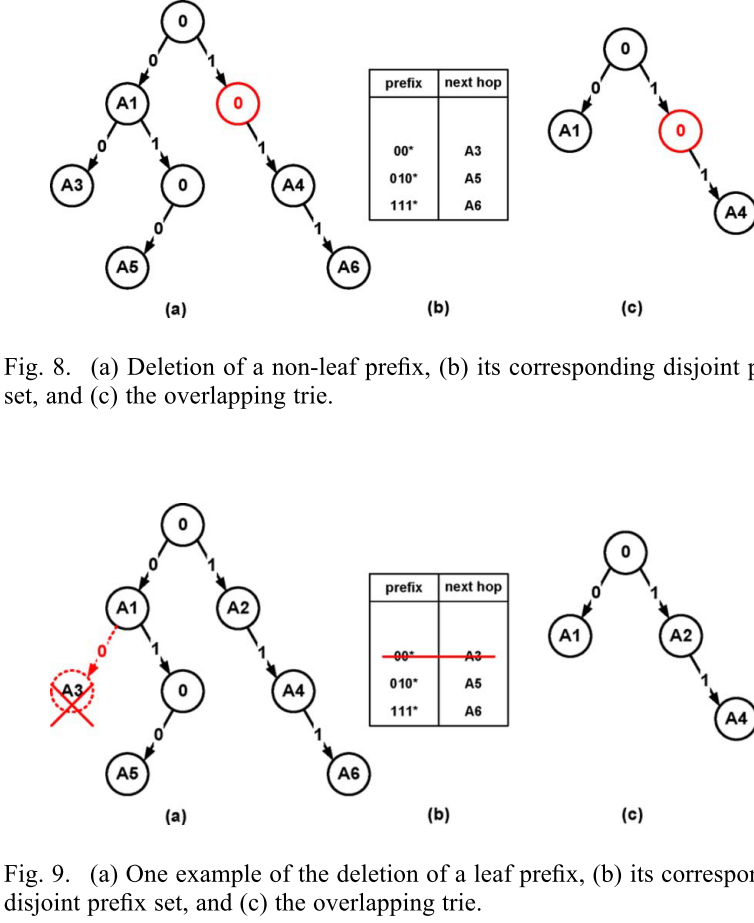 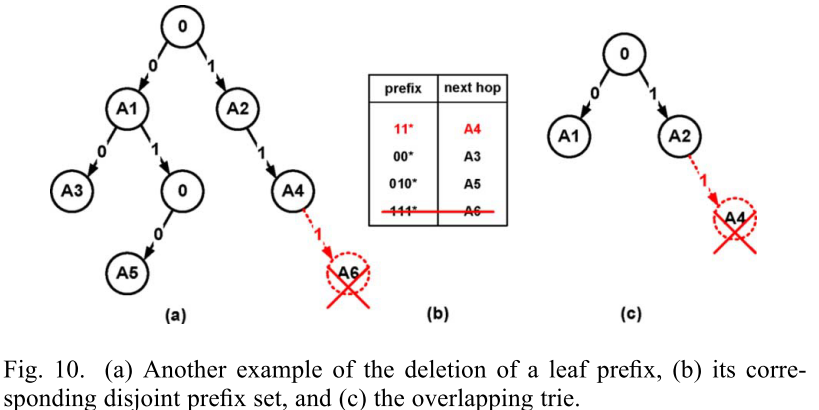 Each node contains ﬁve ﬁelds,
left child pointer (lchild),
 right child pointer(rchild),
 next-hop pointer (nhop), 
memory type (mtype), 
memory address (maddr).
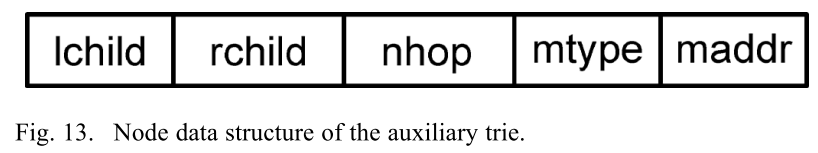 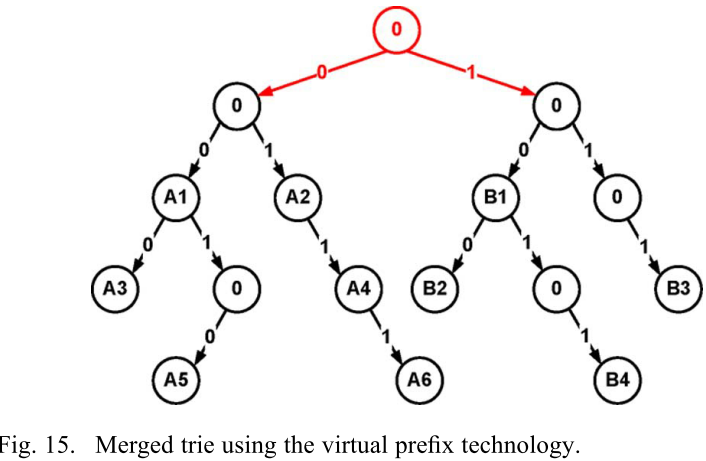 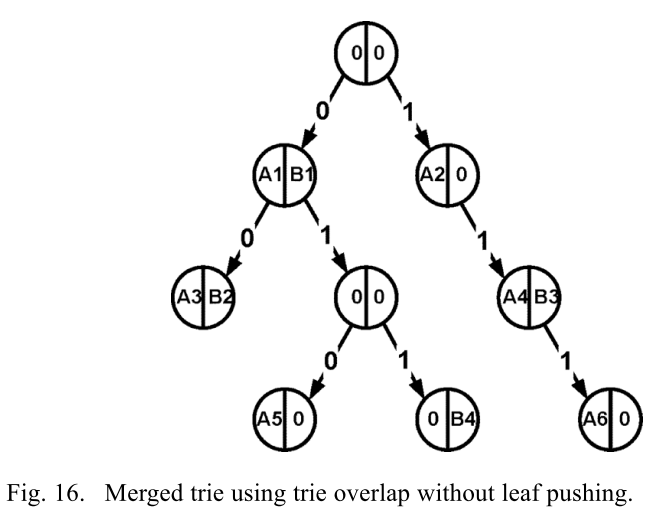 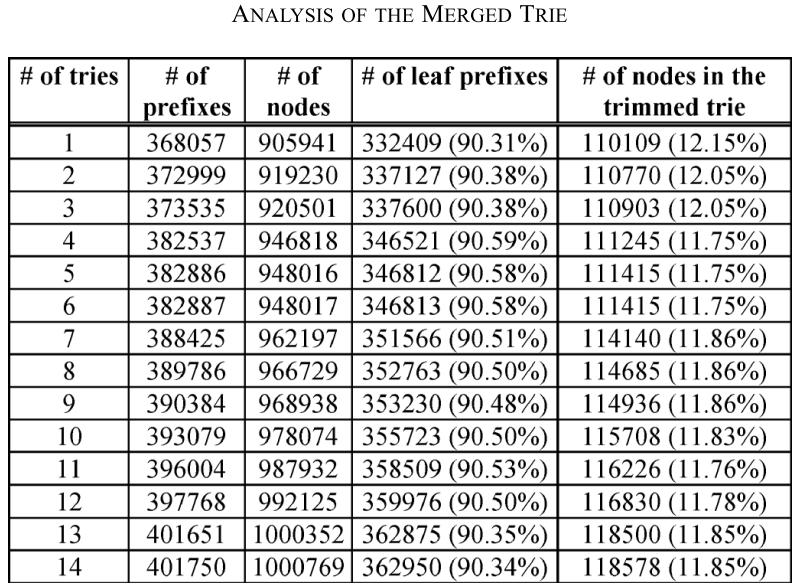 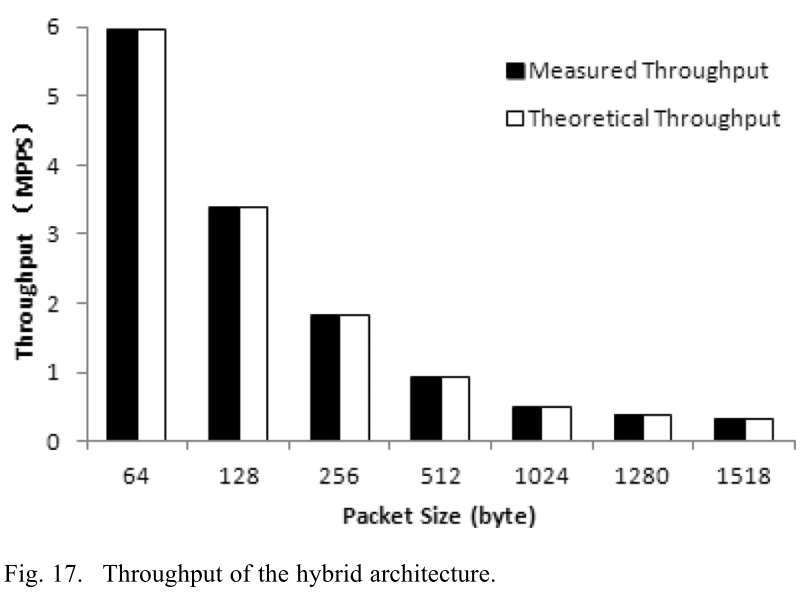 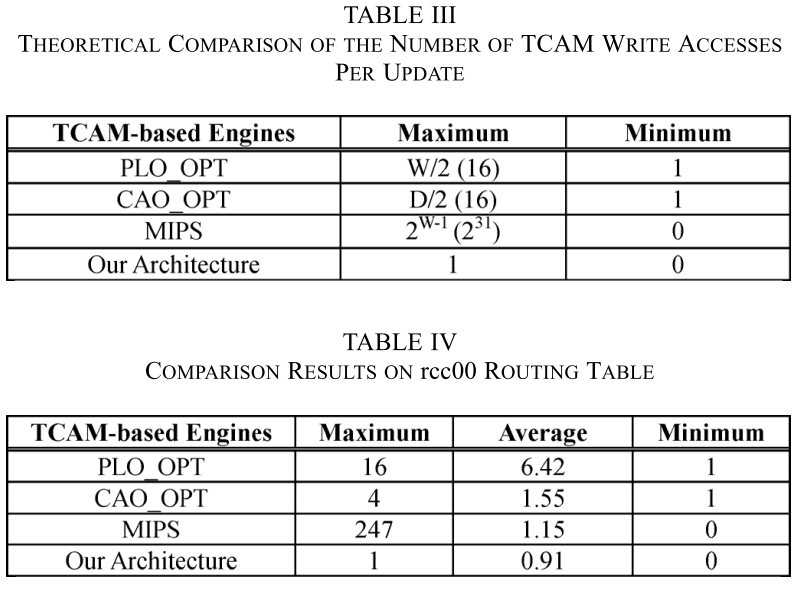 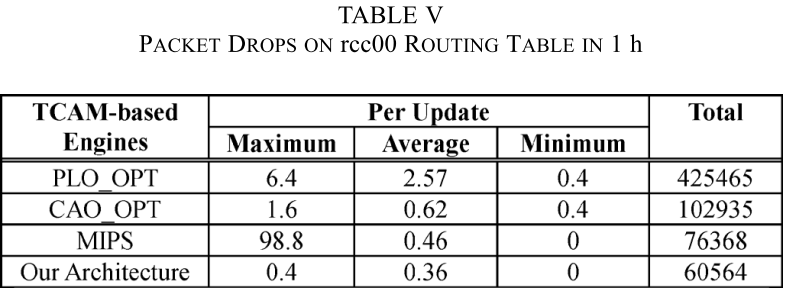